Employee training Business templates
员工入职培训
适用于员工入职培训 / 企业培训 / 企业介绍等场合
汇报人：人事部
时间：2019年1月16日
1
2
4
3
公司概况
公司礼仪规范
公司规章制度
员工手册细则
目录 Contents
公司概况
公司介绍
公司大事记
高层领导介绍
企业文化
企业追求
此处输入您的企业名称
01     公司概况
02     公司规章制度
03     员工手册细则
04    公司礼仪规范
中国熊猫总公司简介
一、1984年，由熊猫某创立的国企，注册资金超过1亿元。
现在隶属与首旅集团，是上海上市公司。
二、经营出境、入境、国内、商旅会展等全方位旅游产品和服务。
广州熊猫公司简介
一、接待国内及海外人数超过100万
二、2000-02年成为销售业绩广州第四
三、2003-06年连续成为 “广州地区最受欢迎的旅行社”
四、2007-2009年获南方航空国际组团旅行社金奖
五、2010-19年连续5年获工商局“守合同重信用企业”
六、营业网点广州60多个
七、珠三角网点东莞、佛山、深圳、惠州、肇庆、汕头、梅州、珠海
此处输入您的企业名称
01     公司概况
02     公司规章制度
03     员工手册细则
04    公司礼仪规范
点击添加标题
点击输入简要文字内容，文字内容概括精炼，不用多余的文字修饰，言短意赅的说明该项内容。点击输入简要文字内容，文字内容概括精炼，不用多余的文字修饰，言短意赅的说明该项内容。点击输入简要文字内容。点击输入简要文字内容

点击输入简要文字内容，文字内容概括精炼，不用多余的文字修饰，言短意赅的说明该项内容。点击输入简要文字内容，文字内容概括精炼，不用多余的文字修饰
2018
2019
添加事件一
添加事件二
点击输入简要文字内容，文字内容概括精炼，不用多余的文字修饰，言短意赅的说明该项内容点击输入简要文字内容
点击输入简要文字内容，文字内容概括精炼，不用多余的文字修饰，言短意赅的说明该项内容点击输入简要文字内容
此处输入您的企业名称
01     公司概况
02     公司规章制度
03     员工手册细则
04    公司礼仪规范
2019
2017
2018
添加事件五
添加事件三
添加事件四
点击输入简要文字内容，文字内容概括精炼，不用多余的文字修饰，言短意赅的说明该项内容点击输入简要文字内容
点击输入简要文字内容，文字内容概括精炼，不用多余的文字修饰，言短意赅的说明该项内容点击输入简要文字内容
点击输入简要文字内容，文字内容概括精炼，不用多余的文字修饰，言短意赅的说明该项内容点击输入简要文字内容
此处输入您的企业名称
01     公司概况
02     公司规章制度
03     员工手册细则
04    公司礼仪规范
董事长
总经理
财务总监
项目总监
点击输入简要文字内容，文字内容概括精炼，不用多余的文字修饰，言短意赅的说明该项内容点击输入简要文字内容
点击输入简要文字内容，文字内容概括精炼，不用多余的文字修饰，言短意赅的说明该项内容点击输入简要文字内容
点击输入简要文字内容，文字内容概括精炼，不用多余的文字修饰，言短意赅的说明该项内容点击输入简要文字内容
点击输入简要文字内容，文字内容概括精炼，不用多余的文字修饰，言短意赅的说明该项内容点击输入简要文字内容
此处输入您的企业名称
01     公司概况
02     公司规章制度
03     员工手册细则
04    公司礼仪规范
Skills
点击输入简要文字内容，文字内容概括精炼，不用多余的文字修饰，言短意赅的说明该项内容。点击输入简要文字内容，文字内容概括精炼，不用多余的文字修饰，言短意赅的说明该项内容。点击输入简要文字内容
Web Design
Graphic Design
Muse Design
Development
点击输入简要文字内容，文字内容概括精炼，不用多余的文字修饰，言短意赅的说明该项内容。点击输入简要文字内容，文字内容概括精炼，不用多余的文字修饰，言短意赅的说明该项内容。点击输入简要文字内容。点击输入简要文字内容，文字内容概括精炼，不用多余的文字修饰，言短意赅的说明该项内容。点击输入简要文字内容，文字内容概括精炼
尊重人才、鼓励创新，全方位打造人文气息
人文感知，社会责任感
策略先导-实效执行-解决之道，定制式解决方案
人文精神
此处输入您的企业名称
Human Spirit
01     公司概况
02     公司规章制度
03     员工手册细则
04    公司礼仪规范
您的内容打在这里，或者通过复制您的文本后，在此框中选择粘贴，并选择只保留文字您的内容
您的内容打在这里，或者通过复制您的文本后，在此框中选择粘贴，并选择只保留文字您的内容
您的内容打在这里，或者通过复制您的文本后，在此框中选择粘贴，并选择只保留文字您的内容
人文感知
尊重人才
策略先导
人文精神
追求可持续发展的战略方针
追求以人为本的生存之道
追求客户利益最大化
此处输入您的企业名称
01     公司概况
02     公司规章制度
03     员工手册细则
04    公司礼仪规范
您的内容打在这里，或者通过复制您的文本后，在此框中选择粘贴，并选择只保留文字您的内容
您的内容打在这里，或者通过复制您的文本后，在此框中选择粘贴并选择只保留文字您的内容
您的内容打在这里，或者通过复制您的文本后，在此框中选择粘贴并选择只保留文字您的内容
公司规章制度
入司流程
报到总流程
入职须知
转正过程
此处输入您的企业名称
01     公司概况
02     公司规章制度
03     员工手册细则
04    公司礼仪规范
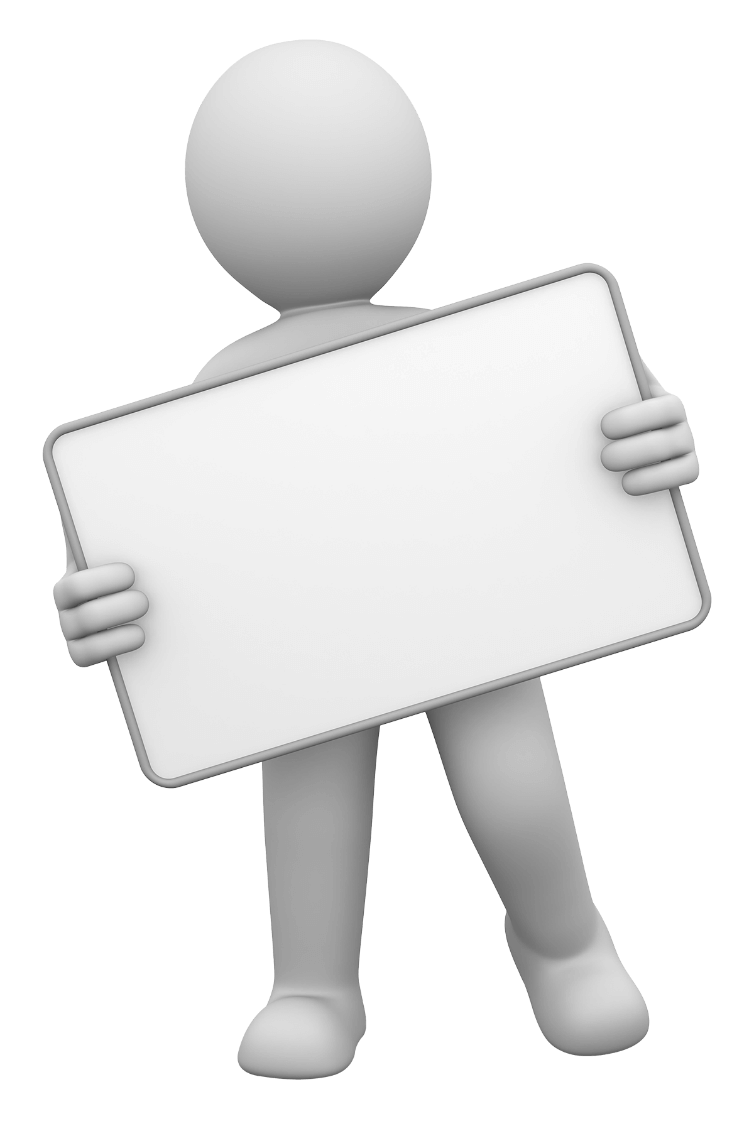 报到材料的准备：
1）毕业证书、学位证书、职称证书、身份证等复印件各一张；
2）与原单位解除劳动合同的凭证；
3）一寸彩色照片两张
录取了要做些
什么呢？
此处输入您的企业名称
01     公司概况
02     公司规章制度
03     员工手册细则
04    公司礼仪规范
提交相关资料，填写入职卡，领取文件袋
办理部门：人力资源部
报到
签《劳动合同签署声明》，签《劳动（聘用）合同书》
办理部门：人力资源部
办理劳动合同
在公司住宿的员工需办理暂住证（身份证原件，2白底或蓝底1寸照片，交到人力资源部），办理一卡通（一卡通——考勤卡、饭卡、洗浴卡），办理胸卡（统一安排照相，需穿白衬衣）
办理部门：人力资源部
办理一卡通
此处输入您的企业名称
01     公司概况
02     公司规章制度
03     员工手册细则
04    公司礼仪规范
办理工资卡
办理部门：人力资源部
办理工资社保
交以下材料
1）毕业证书复印件     2）学位证书复印件      3）职称证书复印件       4）身份证复印件        5）《员工履历表》      6）《员工基本信息表》
办理部门：人力资源部
建立员工档案
通过OA申请，办理住宿登记，领取钥匙，退宿时通过OA申请
办理部门：行政部
解决住宿
此处输入您的企业名称
01     公司概况
02     公司规章制度
03     员工手册细则
04    公司礼仪规范
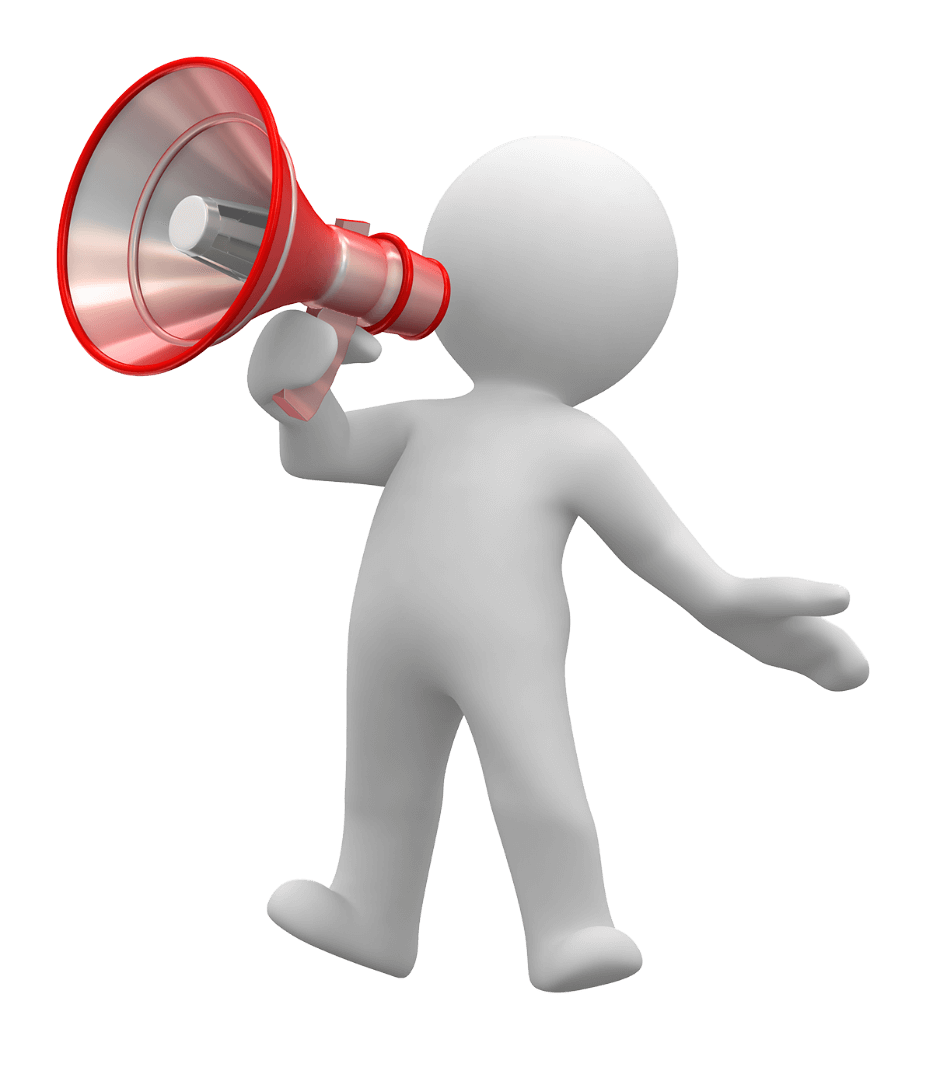 1、公司实行每周六天工作制，上班佩戴工作卡，上下班打卡，工作时间为上午8:00-12:00，下午2：00-18：00（春季）， 8:00-12:00，下午13：30-17：30（夏季），。
2、遵守公司礼仪，谦和礼貌待人。
3、工作时间不得擅离职守，禁止聊天、办私事、大声喧哗，不得妨碍他人工作。
4、办公区内不得吸烟、吃东西。
5、工作时间衣着得体大方，男士不得穿无袖上装和短裤，女士不得穿太透、太露的衣衫或超短裙、连衣裙；男士头发不盖耳，女士不浓妆艳抹。
6、接电话时应先致以“您好，XXX部XXX”，通话要简明扼要，尽量放低声音，以免影响他人工作。
此处输入您的企业名称
01     公司概况
02     公司规章制度
03     员工手册细则
04    公司礼仪规范
第三月
第一月
第二月
独立承担工作任务
参加转正考察
进入工作角色掌握
个人工作的主要工具
参加培训熟悉相关制度
在员工进入部门后的第三个月，除了逐渐具备独立工作任务的能力以外，还要参加
考察综合评定结果与新员工的转正结果挂钩。
员工手册细则
公司保密规定
出勤考核管理
请假休假管理
工资保险制度
此处输入您的企业名称
01     公司概况
02     公司规章制度
03     员工手册细则
04    公司礼仪规范
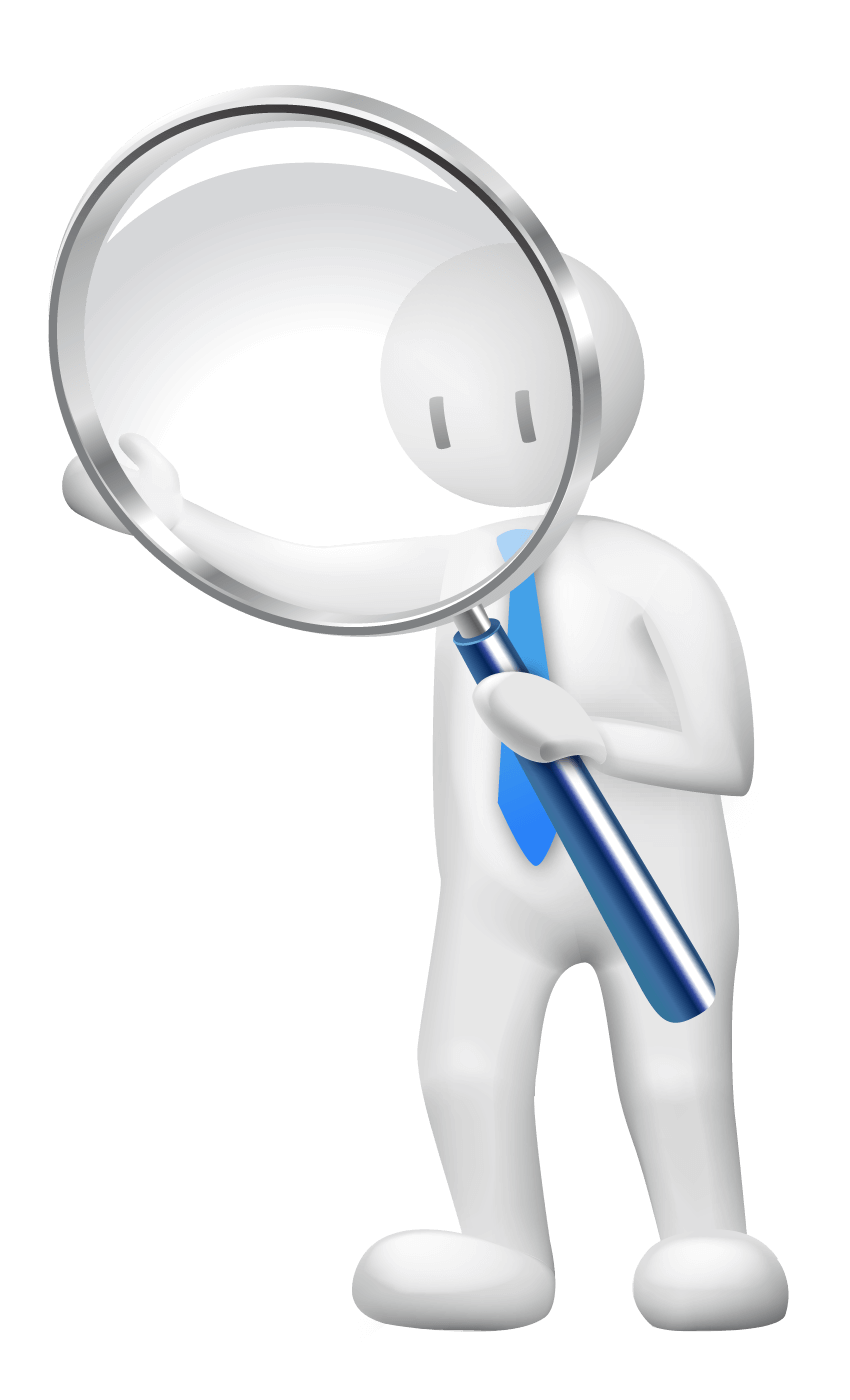 文件保密规定
随着公司的发展和市场竞争程度的加剧，企业商业秘密的重要性也越来越突出。为了更有利地贯彻实施公司的保密制度，防止公司商业秘密的泄露和流失，请大家遵守如下规定：公司不允许向外发布和扩散保密文件。公司的保密文件是指与公司一切经营活动有关的、包括各种文件、函件、文档、报告、报表、纪要、目录、清单、合同、协议、备忘录等。
此处输入您的企业名称
01     公司概况
02     公司规章制度
03     员工手册细则
04    公司礼仪规范
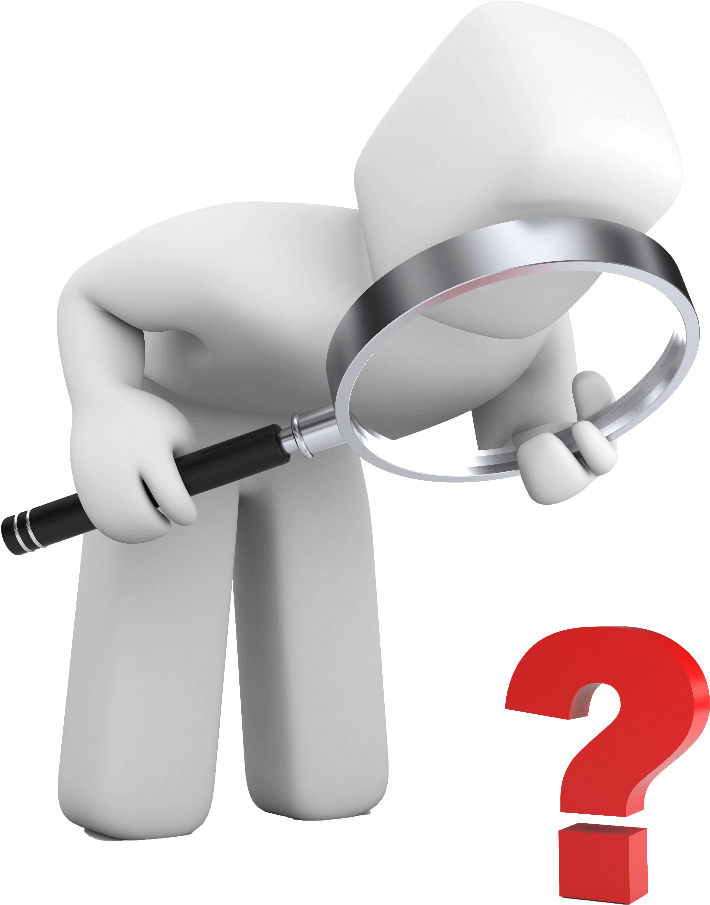 工资保密规定
公司实行的是秘密薪制度，这是公司一项非常重要的制度，请您务必严格按照公司的薪酬保密制度执行。
主要原则有三点：
严禁向外发布和扩散公司的薪酬制度、薪酬数据。
严禁向他人泄露自己的薪酬。
严禁打听别人的薪酬。
此处输入您的企业名称
01     公司概况
02     公司规章制度
03     员工手册细则
04    公司礼仪规范
考勤工作是对员工的实际出勤情况进行记录，以加强员工对作息时间的实施，并提供必要的统计资料。
员工使用考勤卡【上下班刷卡】来记录每个人每天的出勤情况。公司严禁代打卡行为，对于代打卡员工，一经发现，一次扣罚当事人【代打卡人和委托人】人民币50元。
员工请假、休假必须履行相关的程序和手续。
凡是下列情况之一的行为，均视为迟到、早退：
迟到：上班时间已到，未打卡到岗者；
早退：下班时间未到，提前离岗者【严禁在刷卡机旁边等待刷卡下班的行为，违反一次：罚10元/次】。
此处输入您的企业名称
01     公司概况
02     公司规章制度
03     员工手册细则
04    公司礼仪规范
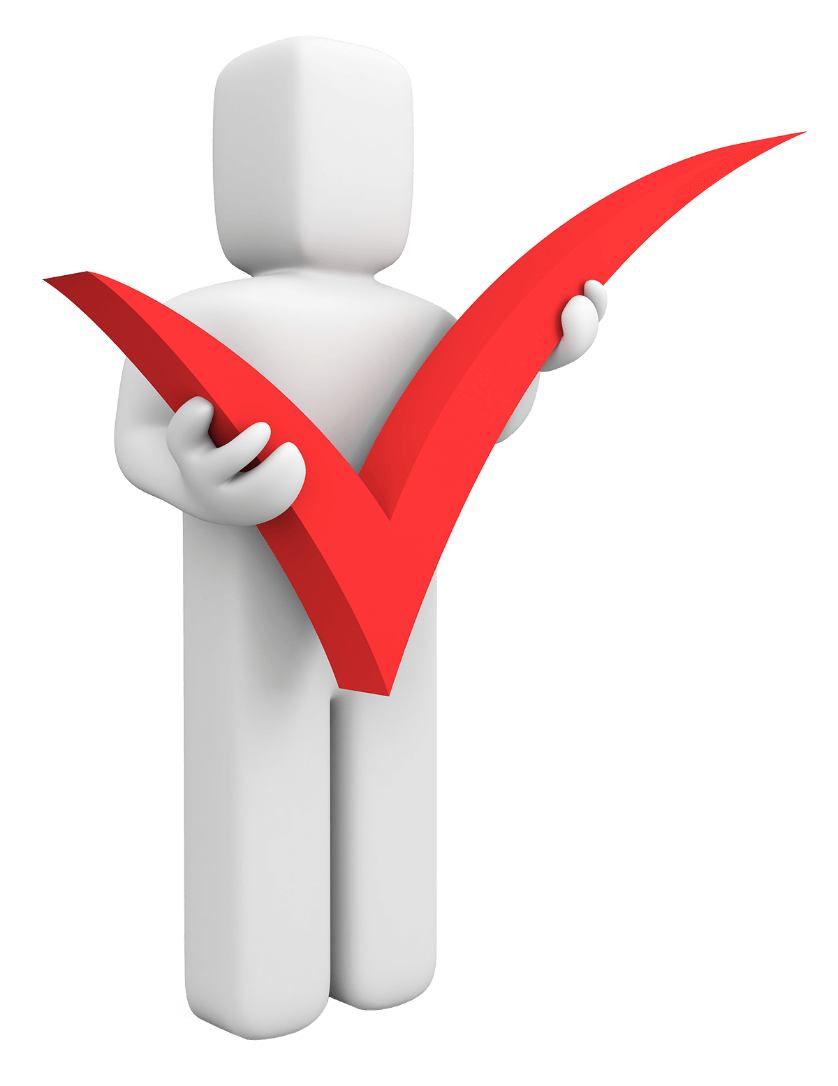 请假、休假管理
请假是指公司规定的时间内，员工需从事个人的特定活动，必须经过相关领导的批准，履行一定的手续。休假是指员工按国家或公司规定的时间进行休息或休养。
法定假日【除公休假日外，休假期间，带薪】公休假日：一周一天全民法定假日，【依据《全国年节及纪念日放假办法》】 
病假、事假
病假：员工患病停工治疗，实行医疗假的制度。
注意：职工病假期间遇到国家法定节假日【新年、春节、清明节、国庆节等】和公休假时，应算做病假期间。事假：员工因个人或家庭需要请假的可以申请事假，事假以天或小时为计算单位。婚假【含公休假日和法定假日】：指劳动者本人结婚依法享有的假期；加入本公司满三年的员工方可享受带薪婚假；员工在原单位结婚的，婚假不能带入本公司；员工的婚假需在结婚后一年内修完。
此处输入您的企业名称
01     公司概况
02     公司规章制度
03     员工手册细则
04    公司礼仪规范
保险种类
办理程序
薪酬发放
新参保人员需提交身份证和户口本复印件（首页和本人页）2张照片 4家定点医院
时间：每月30号
形式：工资卡
社会保险：养老保险、失业保险、医疗保险、工伤保险、生育保险
公司礼仪规范
男士着装规范
女士着装规范
接打电话规范
此处输入您的企业名称
01     公司概况
02     公司规章制度
03     员工手册细则
04    公司礼仪规范
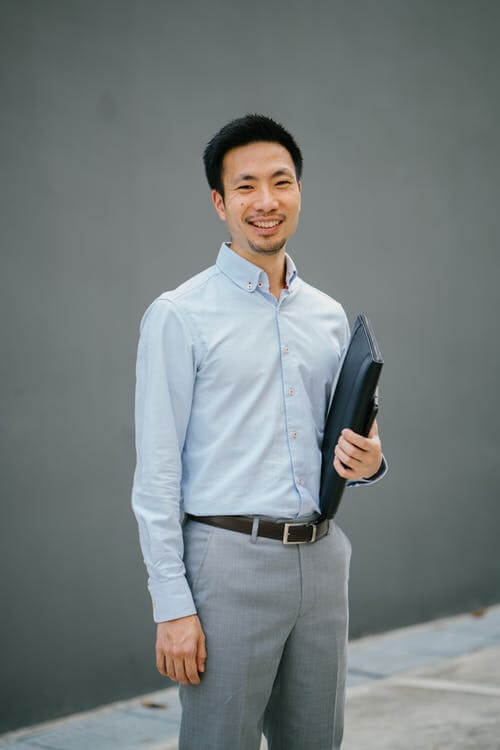 第一条 员工上班着装应整洁、得体、大方，颜色力求稳重。保持服装纽扣齐全，无掉扣，无破洞。
第二条 男员工上班不得穿无袖背心、短裤、紧身衣服或其他有碍观瞻的奇装异服。着衬衫时需扣紧袖口，将衬衫的下摆束在裤内，不得敞胸露怀。
第三条 男员工穿衬衫时提倡系领带，领带外露时领带夹应夹在3—4个纽扣之间。
第四条 工作时间不得穿广告（或者带有不文明图案、标识）衫。
第五条 遇公司有宾客来访等重大活动时，由行政部通知，请各单位员工根据公司要求和场合不同，恰当着装，不得穿T恤衫、运动衣、运动鞋、牛仔裤、颜色艳丽、夸张等的服装。
第六条 工作时间不得穿拖鞋（含拖式凉鞋）或无带式凉鞋。
此处输入您的企业名称
01     公司概况
02     公司规章制度
03     员工手册细则
04    公司礼仪规范
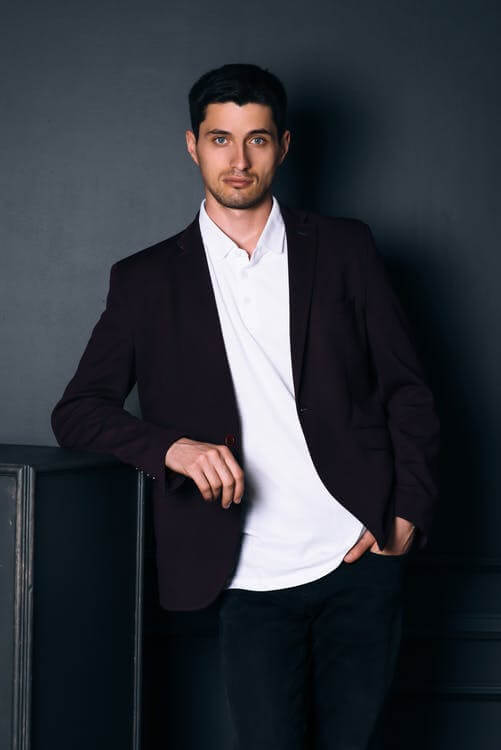 第一条 员工上班着装应整洁、得体、大方，颜色力求稳重。保持服装纽扣齐全，无掉扣，无破洞。
第二条 女员工上班严禁穿无袖、低胸、露脐、露腰、露背、超薄、吊带裙、吊带背心、超短裙（膝盖上10cm以上）、短裤（膝盖上10cm以上）、及紧身衣服或其他有碍观瞻的奇装异服。
第三条 工作时间不得穿广告（或者带有不文明图案、标识）衫。
第四条 遇公司有宾客来访等重大活动时，由行政部通知，请各单位员工根据公司要求和场合不同，恰当着装，不得穿T恤衫、运动衣、运动鞋、牛仔裤、颜色艳丽、夸张等的服装。
第五条 工作时间不得穿拖鞋（含拖式凉鞋）或无带式凉鞋。
此处输入您的企业名称
01     公司概况
02     公司规章制度
03     员工手册细则
04    公司礼仪规范
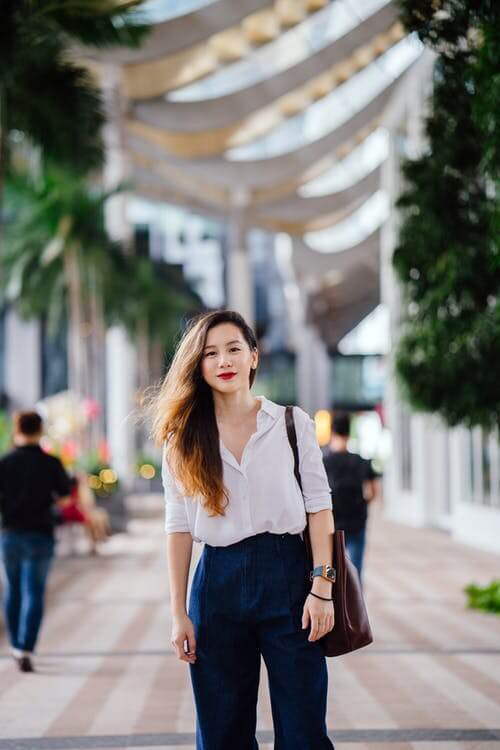 第一条 对方来电话应及时接答，未及时接答，应向对方表示歉意。
第二条 接电话应先问好，报单位和姓名，再询问对方单位、姓名和事由。
第三条 接转电话时应说“请您稍候”。
第四条 对方寻找的人不在时，应回答：“对不起，×××不在，您有事需要转告吗，或者在您方便的情况下可以留下您的联系方式？”。
第五条 对方打错电话时，应主动帮助接转电话或告知对方如何转接对象。
第六条 因故中途暂时中断通话，应说“对不起，请您稍等一下”。
第七条 打电话联系工作时，应说：“您好，我是北京恒日的×××，请问……”.。
第八条 重要通话，需问清要点，做好记录，必要时可向对方复述一遍。
第九条 重要电话通知，应事先备好通知提纲，以免遗漏。
第十条 接转公司主要领导电话时，应问清对方的单位、姓名和事由，并说：“请您稍候，我看一下×××是否在公司”，在征得领导意见后说：“对不起，让您久等了，我帮您把电话
Employee training Business templates
员工入职培训
适用于员工入职培训 / 企业培训 / 企业介绍等场合
汇报人：人事部
时间：2019年1月16日